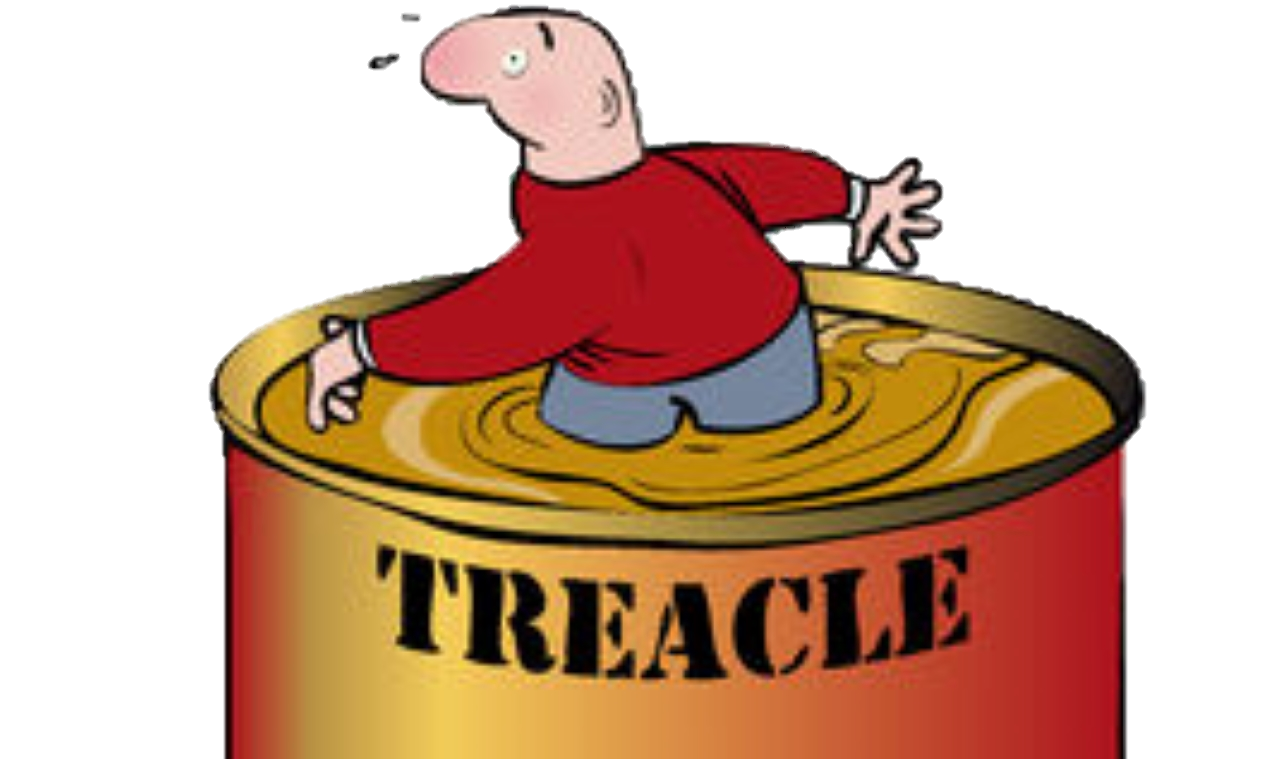 Walking through treacle
12. Prepare to be misunderstood
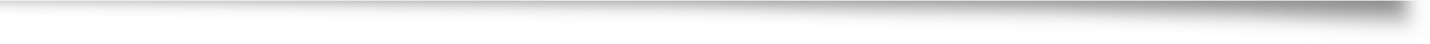 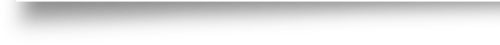 2 Corinthians 10:1-13:15
Prepare to be misunderstood
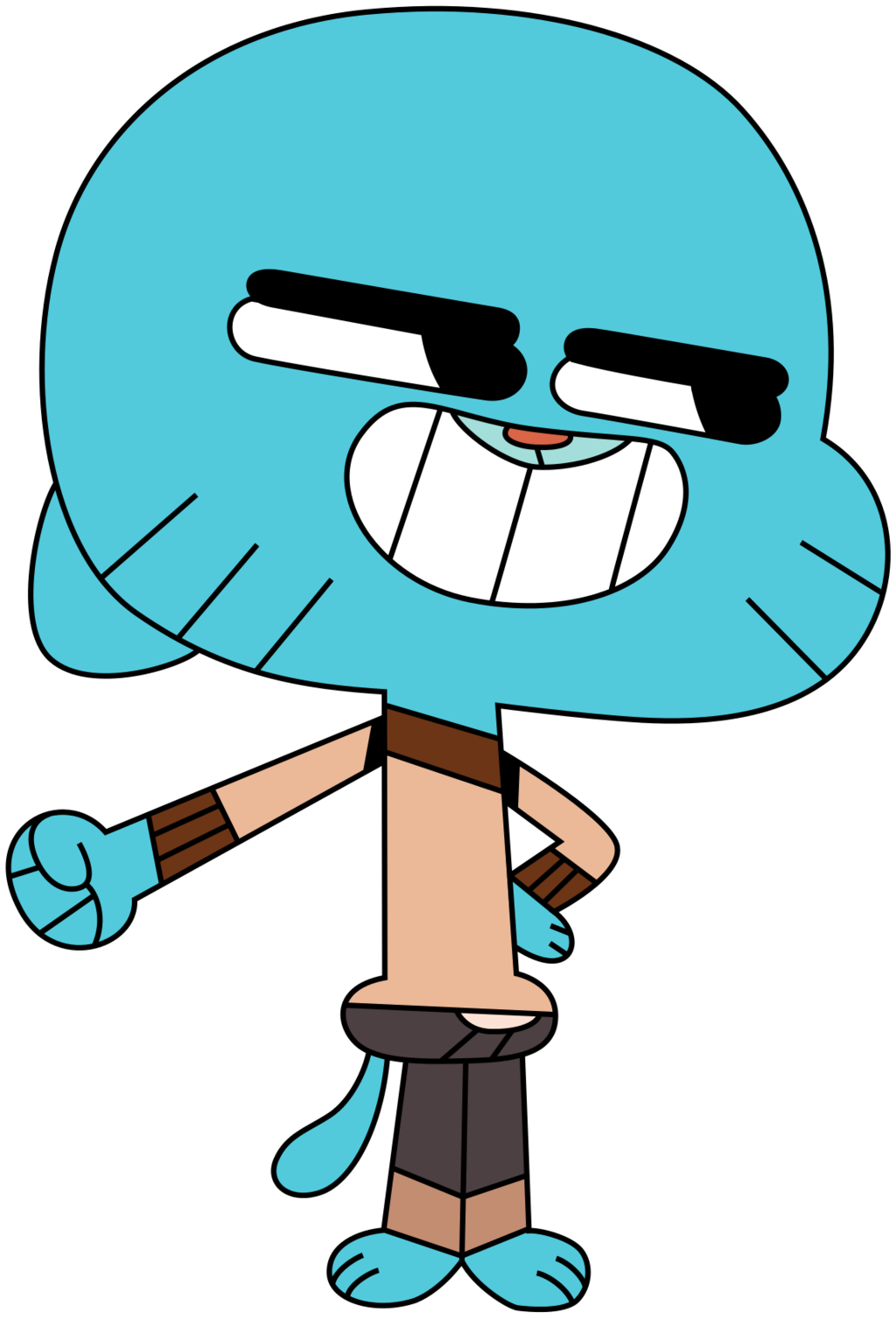 What does the perfect you look like?
How do you become like that?
God knows how to produce Christlikeness in you
It starts with grace
It continues with humility
Pauls’ experience was contributing to producing Christlikeness
He found failures made the biggest contribution
It’s done through the transforming power of the Holy Spirit
The kingdom of God is an upside-down world
When a person becomes a Christian they take on a new way of life
They are transferring their allegiance from the way things are to the way God wants them to be
After that there comes a transformation of the you as you are to the you as you will be 
This is a slow process because we have to change so much from the culture we were brought up in to the culture of the Kingdom of God
When you’re walking through treacle you will come up against people who will judge you
Grounding yourself in truth
When the going gets tough remind yourself who you are
You have God with you
You have the blood of Christ cleansing you from all unrighteousness
The peace of God is set to rule in your heart
The Holy Spirit is working within you
You have the promise of an eternal home made good through the resurrection of Jesus
You have different goals!
What have you done to prove your worthiness to God?
Ministry is best done in brokenness
Mended people better reflect the grace of God!
What has God done to include you?
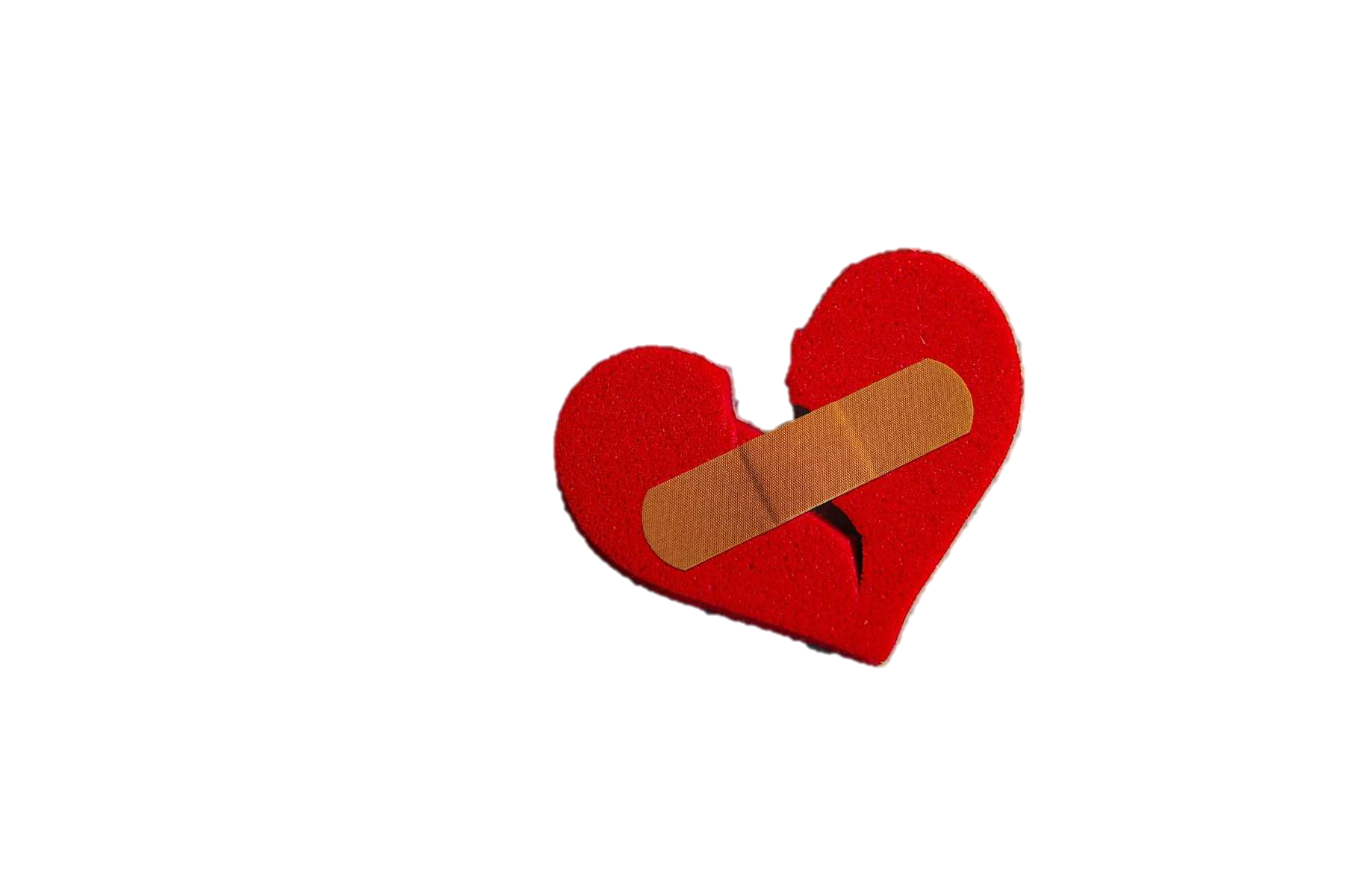